Modulo arithmeticMultiplication
Intelligent Practice
Silent 
Teacher
Narration
Your Turn
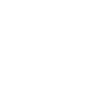 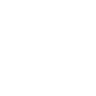 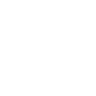 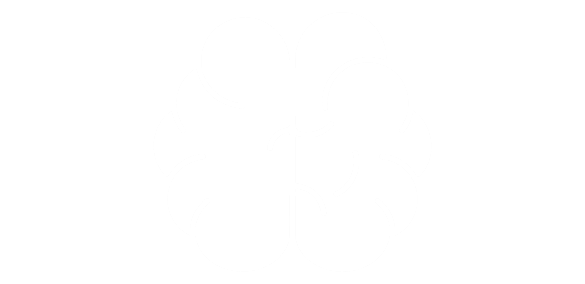 Practice
Worked Example
Your Turn
@DrChris_Baker
[Speaker Notes: 1x2 (mod 3) = 2	1x4 (mod 5) = 4
3x5 (mod 3) = 0	2x3 (mod 5) = 1
12x8 (mod 16) = 0	3x11(mod 12) = 9]
@DrChris_Baker
1

2

0

0

17

0

9

6

0
5

10

4

9

3

4

1

0

1
@DrChris_Baker